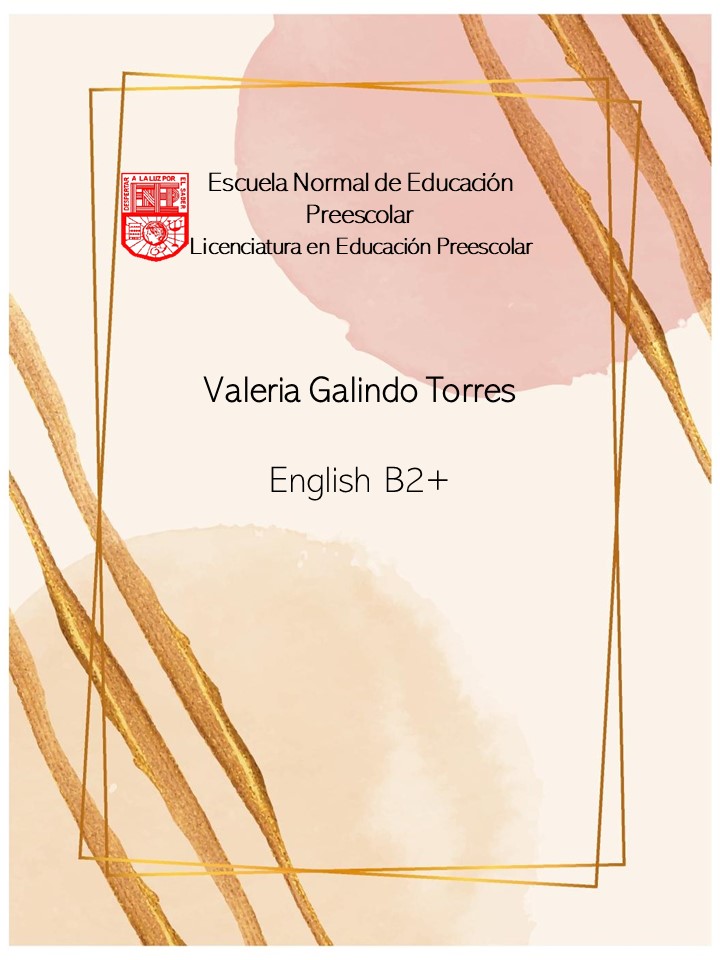 Writing Assignment


April 13, 2021
Your Paragraph here: (Font arial 10, margin 1 )
Honestly… I only know one person who has a disability… It is my cousin who lives in the United States and I really could not explain what she has but is like a physical and mental disability that does not allow her to stand up on her own, walk, use her hands well and speak.
For some unfathomable reason, since I the first time I spent time with her at a very young age generated a lot of empathy and also a pleasure to help people although regrettably, I haven’t really done it. I only got to help my aunt feed my cousin and I have only contributed in very mundane ways, maybe when the telethon is done or when there are disabled people asking for money.
If I could have helped in another way, perhaps I would have participated in charity social activities or even directly helping associations or places where help is needed for disabled people. I also know that it is never too late to start, and I would like in the future to be able to carry out these actions and even to be able to complement my studies in order to support young children with disabilities… And I would do it zealously. 
Currently, I feel like my city is in constant modernization, but I have seen that there are many small shopping malls that do not even have a ramp for a wheelchair, in some bathrooms there is only the sign that it is for a wheelchair, but it does not even have some support for them to lean on. And that’s the honest truth!
Finally, I think there is still very little empathy for the different disabilities that currently exist.
Progress
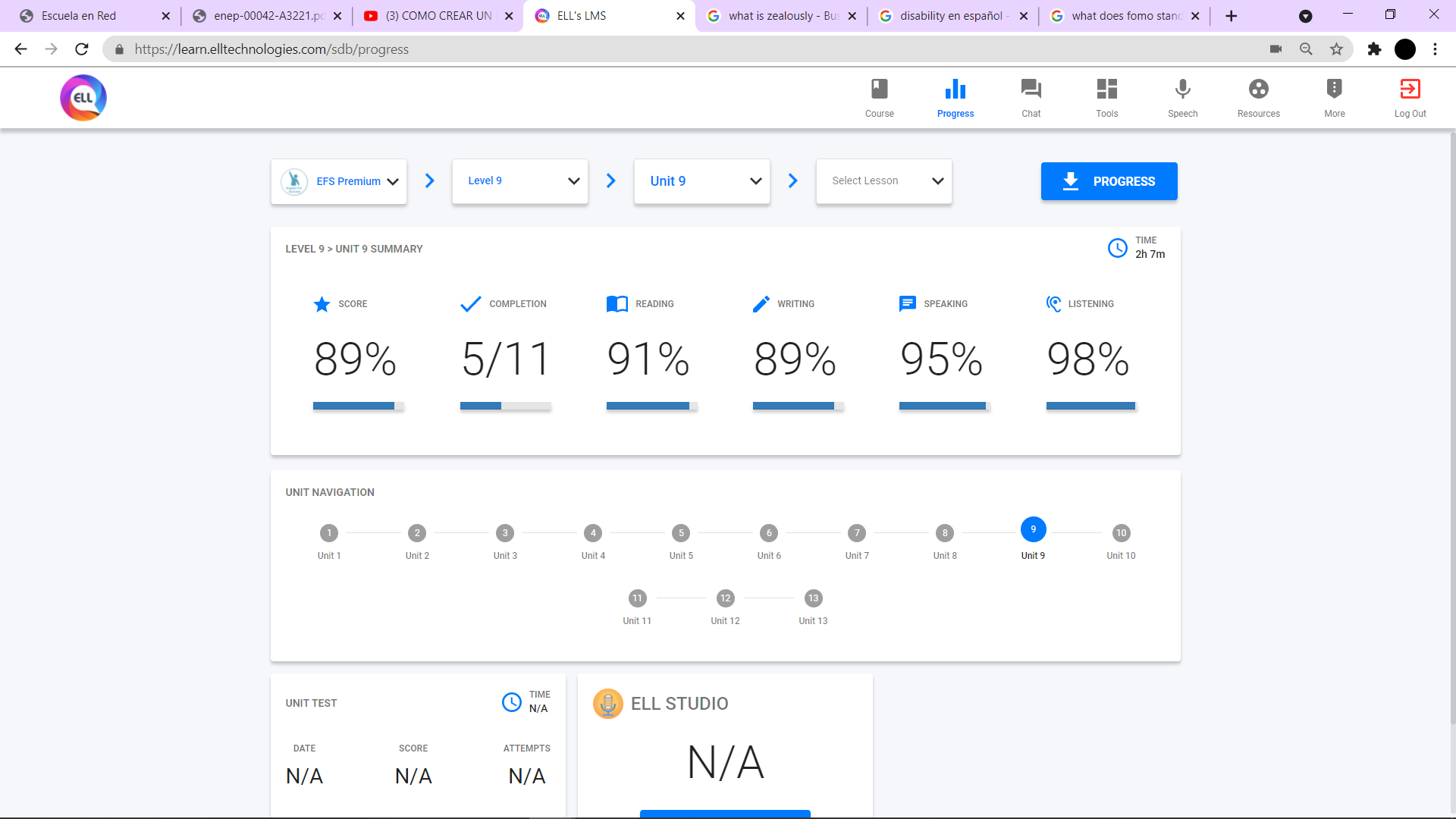